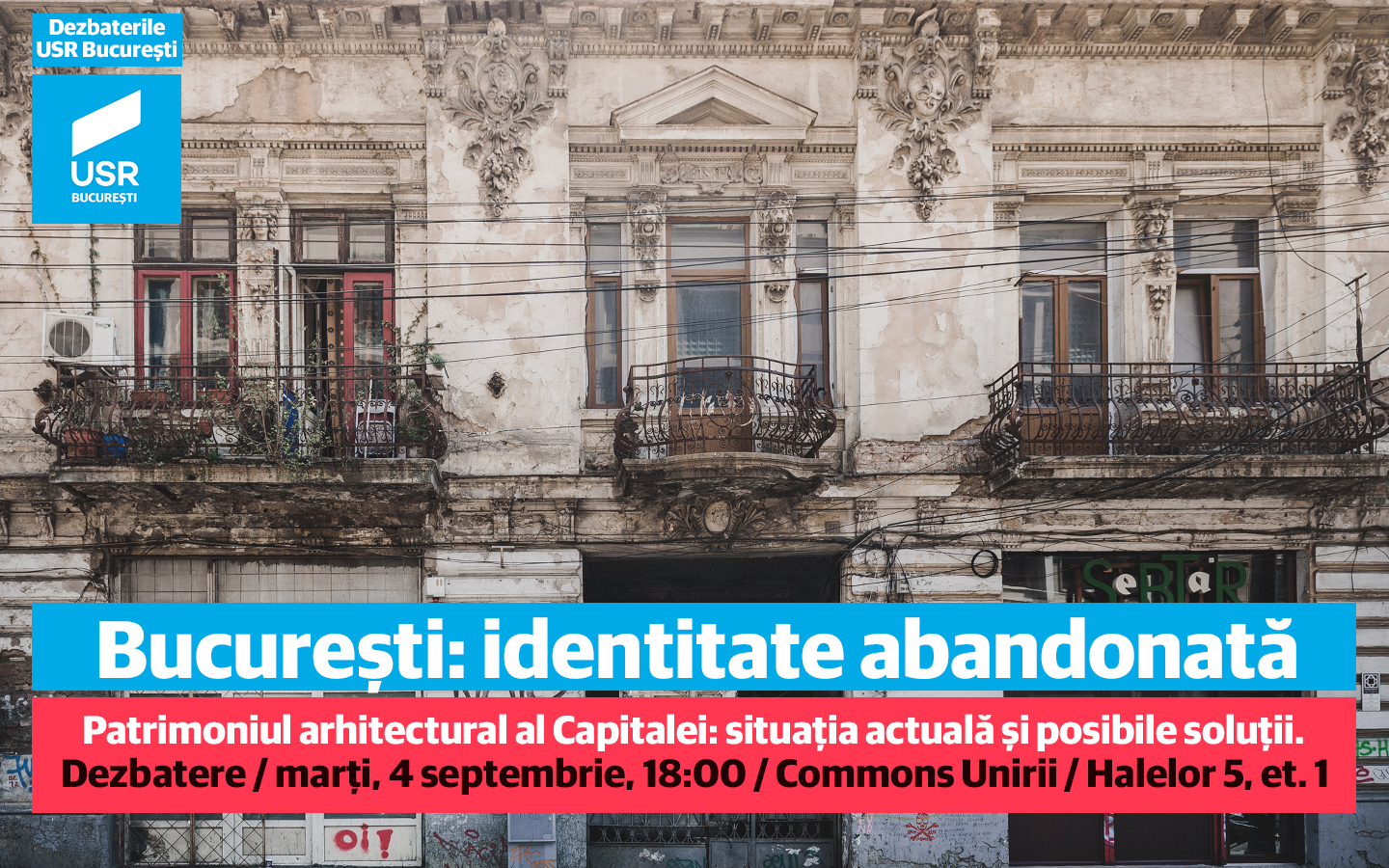 Hotel Marnastr. Buzesti 3ianuarie 2011
Str. Visarion, 82001
Str. Visarion, 82007
Str. Visarion, 82008
Str. Visarion, 82012
Str. Aurora, 19
Calea Calarasi, 108monument istoric
Maria Rosetti, 8
Str. Filipescu
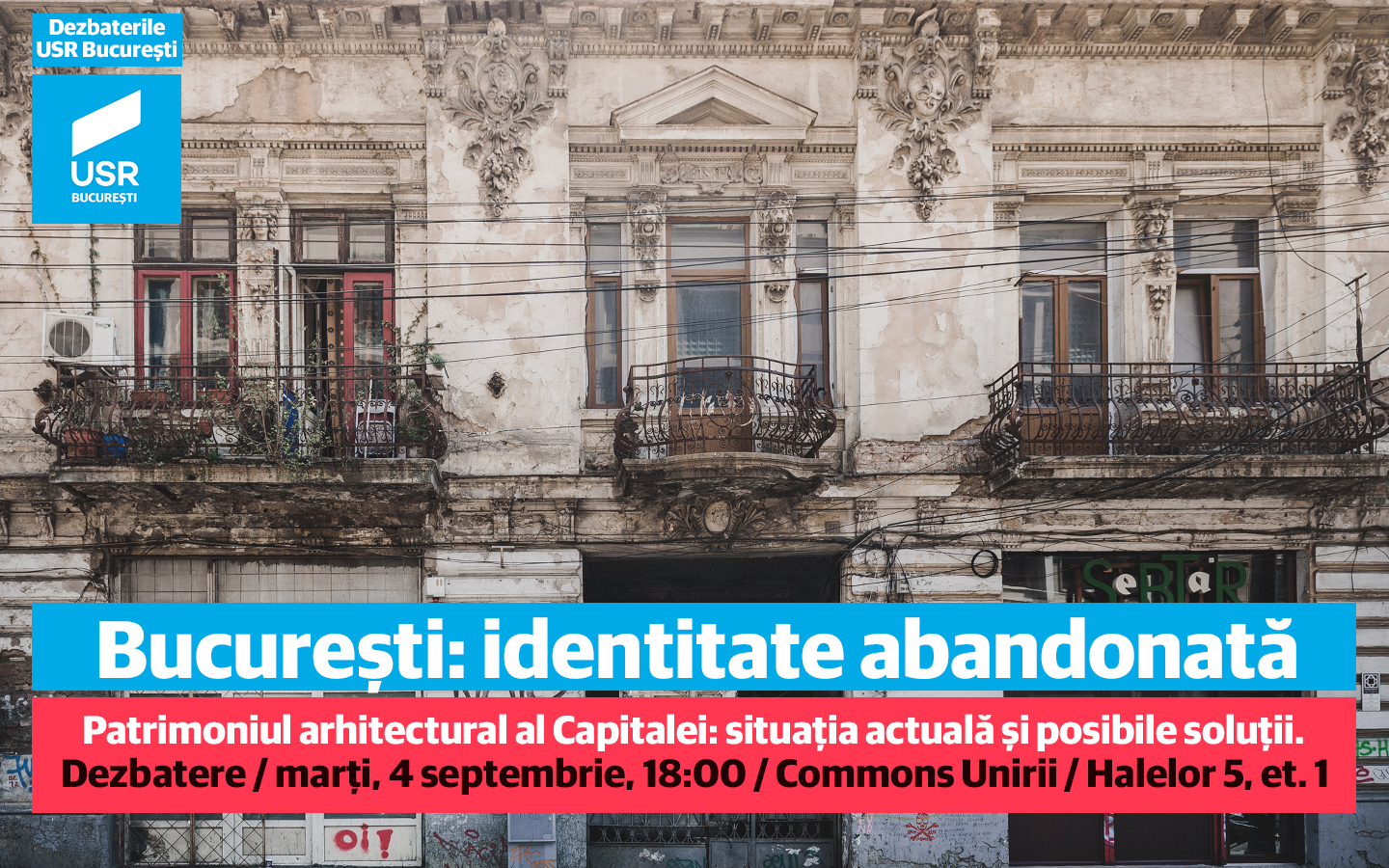